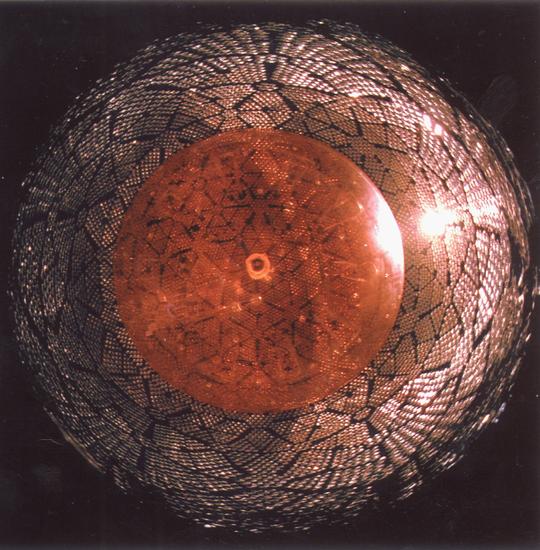 TRIUMF detector center
Link with the Quantum world
Detector center scope
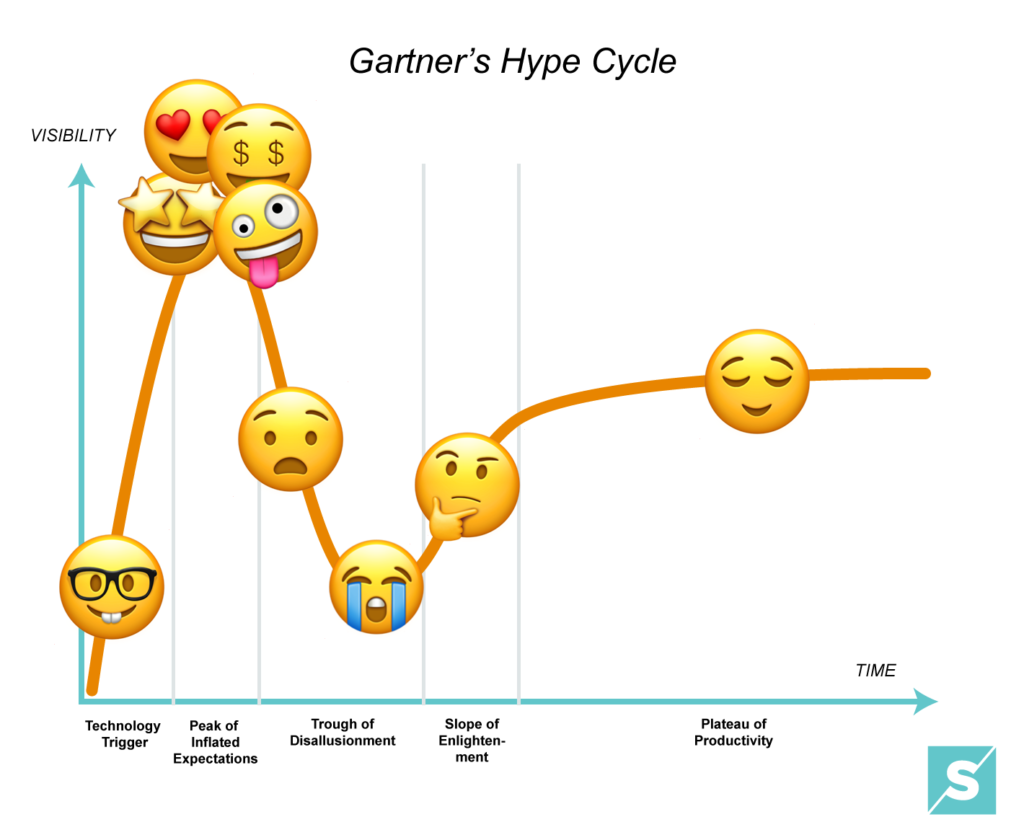 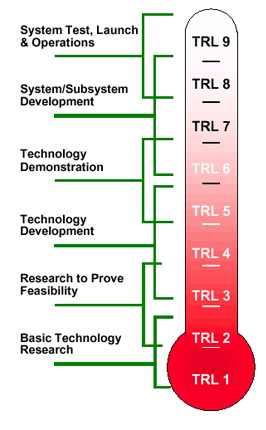 Sci. Tech. Dept.
Detector center
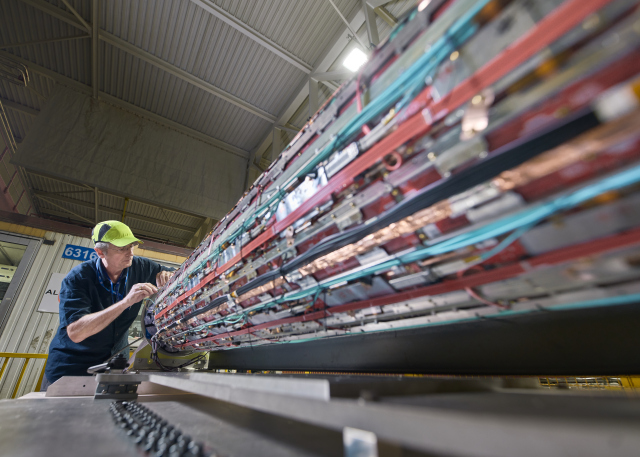 Detector project evolution
Excellence in gas detector …
First working Time Projection Chamber
T2K near detector, early adopter of Silicon photo-multipliers
Alpha-g Time Projection chamber
… May be becoming less relevant …
All silicon solutions in HEP
(ultra) low energy physics growing field
Requiring evolution expertise
May become more about instrumentation than only detectors
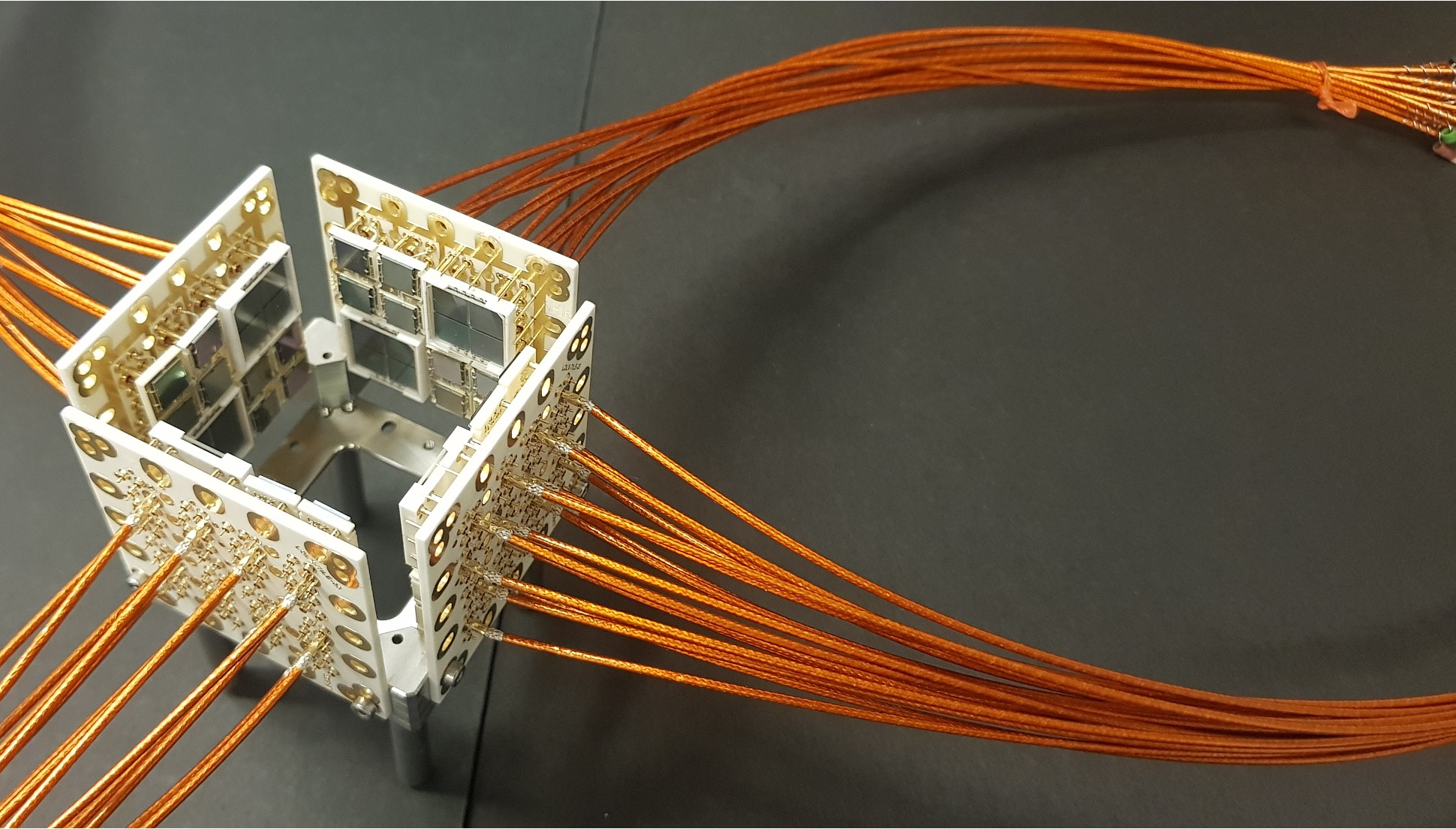 Current evolution
”integrated” silicon detector development
For charged particle detection (collider)
For single photon detection
Leverage ATLAS ITK and nEXO infrastructures
Expand technology transfer projects
Other technology, being looked into:
Noble liquid detectors (Chloe + FR)
mK detectors (Pietro, Wolfgang, Annika)
GHz sensors (FR + … Conny?)
ASIC in general (Leonid + many others)
Funding scheme: Multi-sources
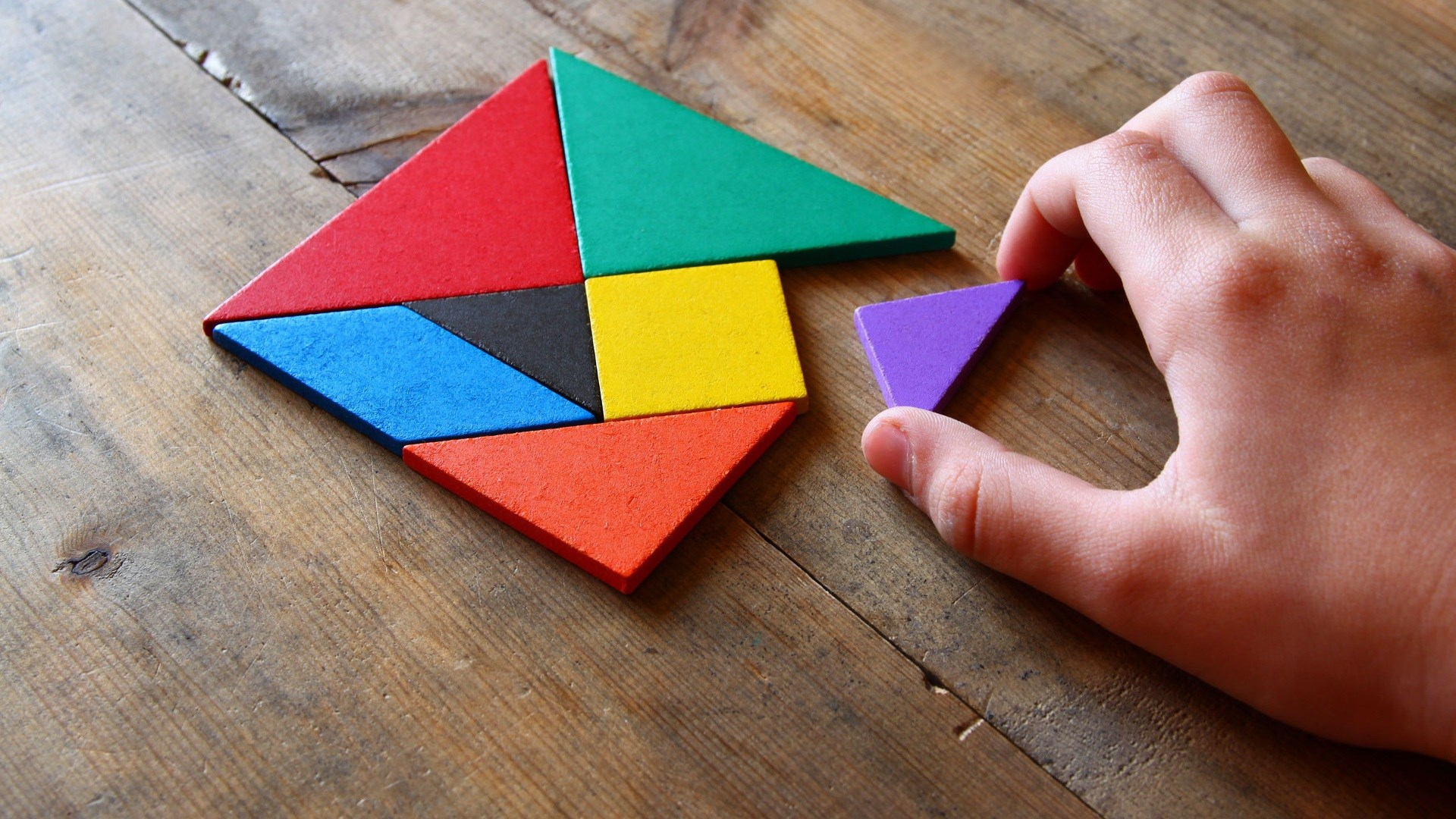 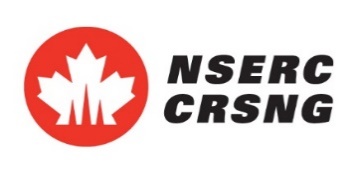 SAPES, ALLIANCE, CERC
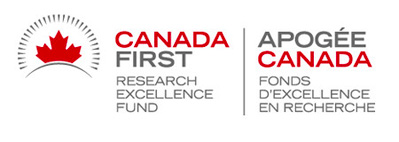 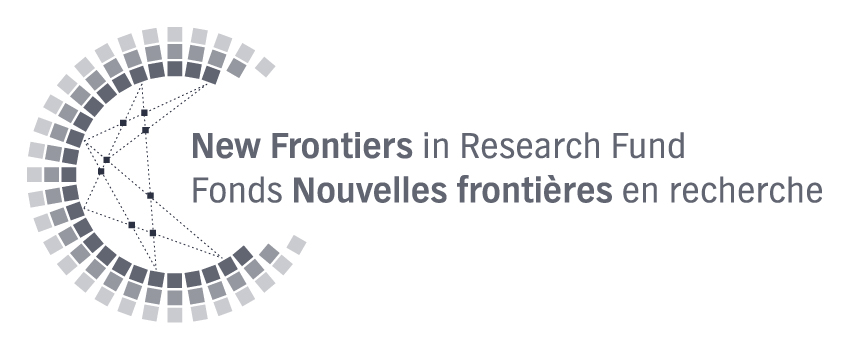 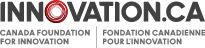 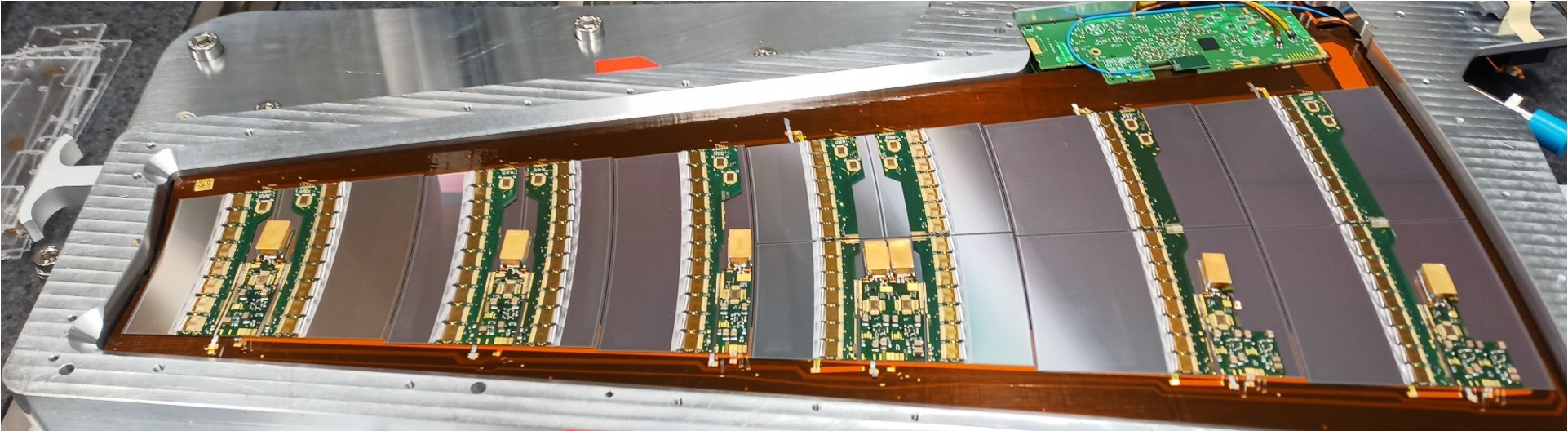 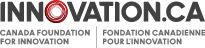 All proposals are now known. Was a lot of back and forth
Innovation Driven Integrated Detector, ID^2 with SFU. Infrastructure for detector development
Project specific: Liquid Argon for DM search, nEXO, PIONEER, UCN EDM, ALPHA
Technology Readiness level
Die Integration facility
Design and modeling facility
System integration facility
Characterization labs
Application labs
Physics experiments
Collider, Dark matter, neutrinos
4D detector
Tracking
Det. system
Charge collection process
Digital LGAD
Can Silicon avalanche diode solve all problems?
BSI SPAD
Avalanche process
Digital Hybrid photodetector
Scint. Det. systems
Radiation monitoring in health care, space and Fusion
2D SPAD
In field detector systems
Is Short Wave IR detection of interest?
MAPD SPAD
Digital SPAD array
Light emission in avalanche
Forest fire mitigation
Single Photon Air Analyzer
Optical material
Air analysis sensor array
Quantum superposition for air analysis?
Scattering + fluorescence co-detection
Light prod. & transport models
Scint. material
Quantum coherence
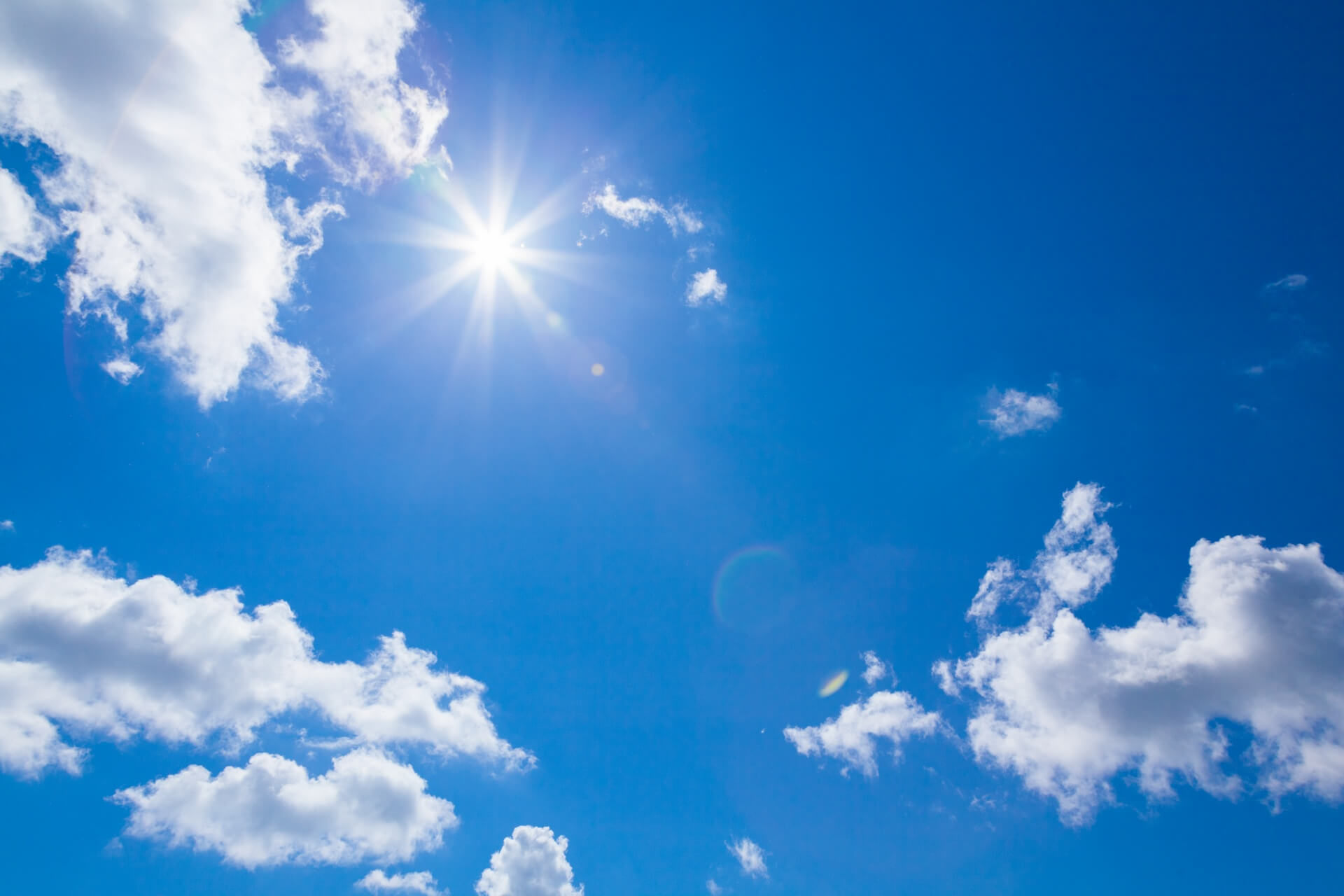 Blue sky R&D including quantum?
Clear need for instrumentation expertise
Sci Tech and detector center could help
Some clear overlap
Next generation muSR spectrometer without scintillator, i.e. using high speed silicon
Helping with development of HAICU
Building expertise in photon detection and transport, including on-chip
Collaboration with ANSYS/LUMERICAL to be revisited
InnovationThe land of opportunity and little time
Lots of opportunities tied to climate change
Many many grants
Assessing competitive niche is tough
For example CO may be a much better early forest fire signal than smoke…
Companies are interested in us
General Fusion, SenseNet,… need more
Not-for-profit strategy also compelling
fff
HQPs are more and more drawn to this
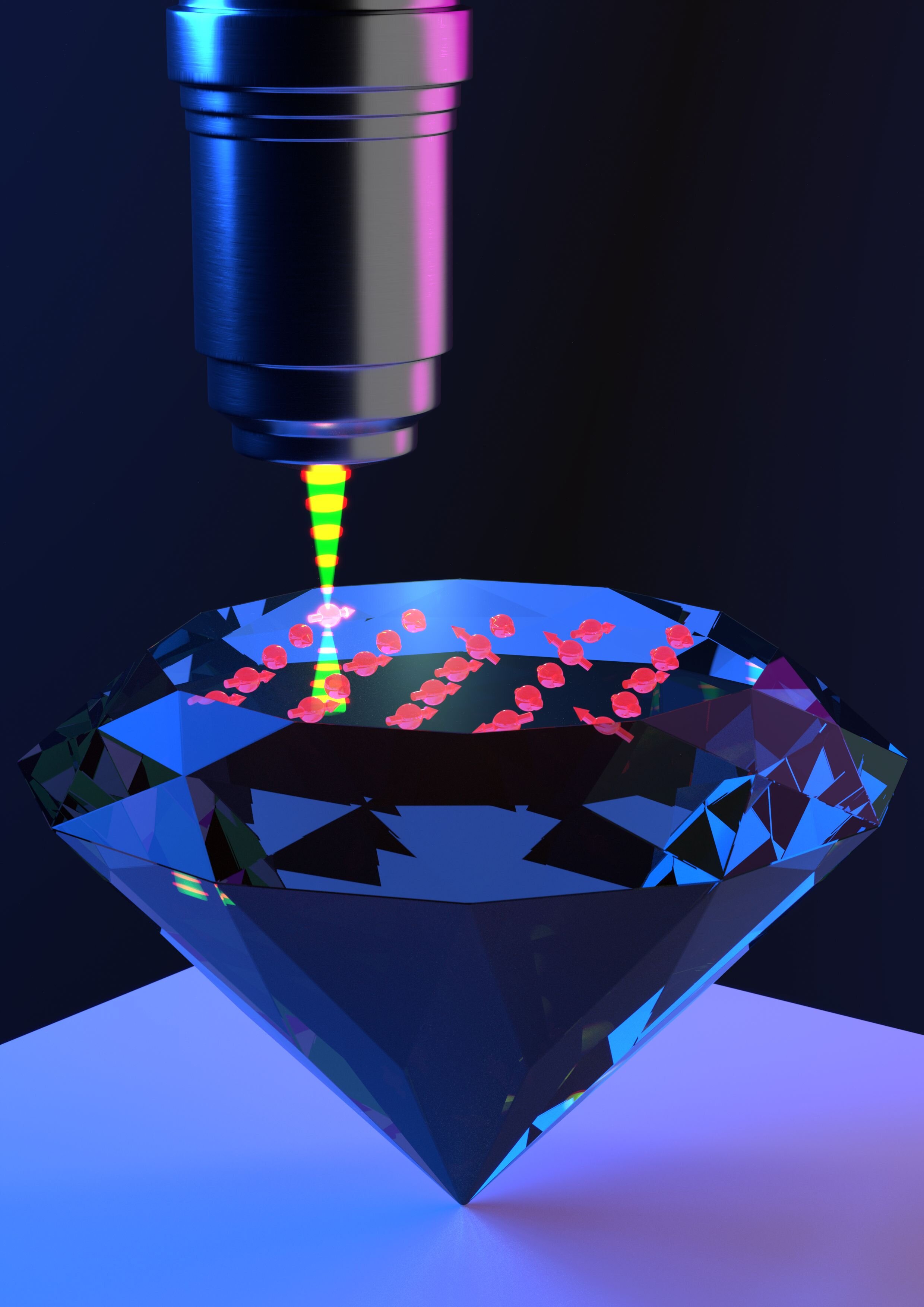 Innovation: quantum sensors
Oportunities… But can we be competitive?
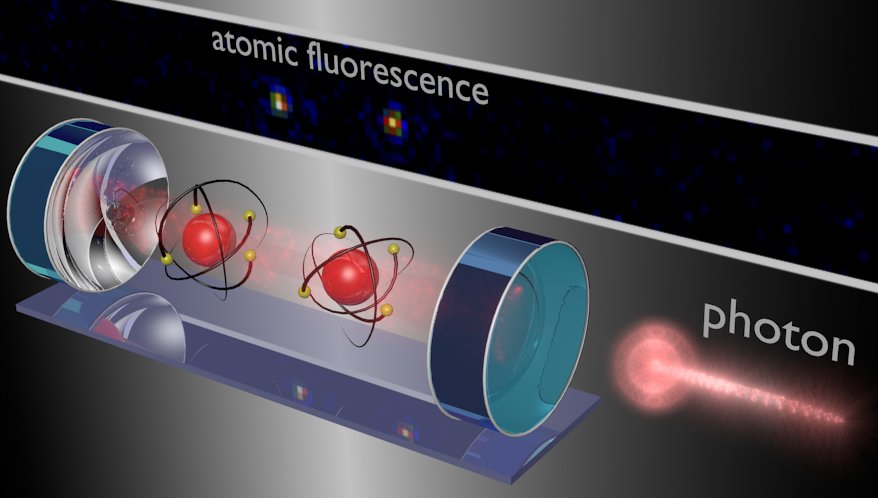 Innovation
Pull: responding to needs
Forest fire mitigation (Sensenet)
Fusion reaction monitoring (General Fusion)
Mining industry (IDEON)
… Health care, need for more imaging and dosimetry capabilities
Detector center trying to attune to needs
Push: quantum
New technology opens up new application
Detector center could help quantum push
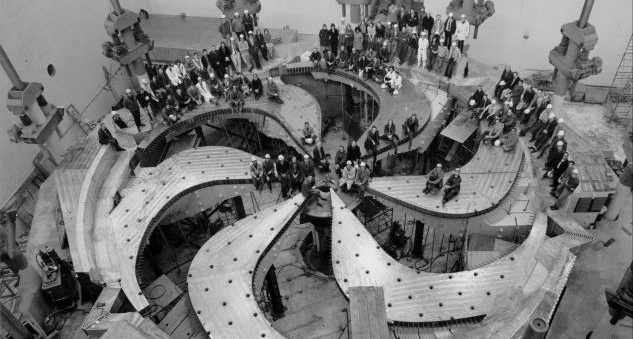 TRIUMF 5 year planThe detector center
Focus on emerging technologies
Different level of emerging
Fosters collaborations
Internal across dept. and div.
Seeds new projects
Enable fleshing out ideas
Foster technical capabilities
”Talent” management
Teamwork
Operation of key equipment
… My wish, admin support for collaboration, grants, networking
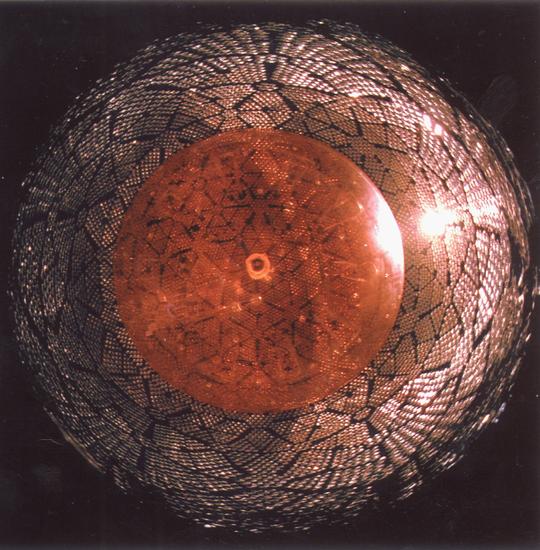 Detector center & quantum
Detector center is an opportunity for TRIUMF
5 year plan funding is important for long term stability
Funding opportunity aplenty
Key is working together and being strategic
My proposal for “Pushing the envelope” workshop in September did not happen
Too much time spent on figuring out what to do for CFI
Happy to help make Quantum  effort a success even though I am not always quite sure what it means
Ultimate goal is making wonders
Detector Center and Sci Tech together
From early technology to building complete system
The end goals are systems with world leading capabilities
Deliver world leading science
Inspire our staff
Challenge ourselves
Establish an outstanding reputation
Build upon earlier successes
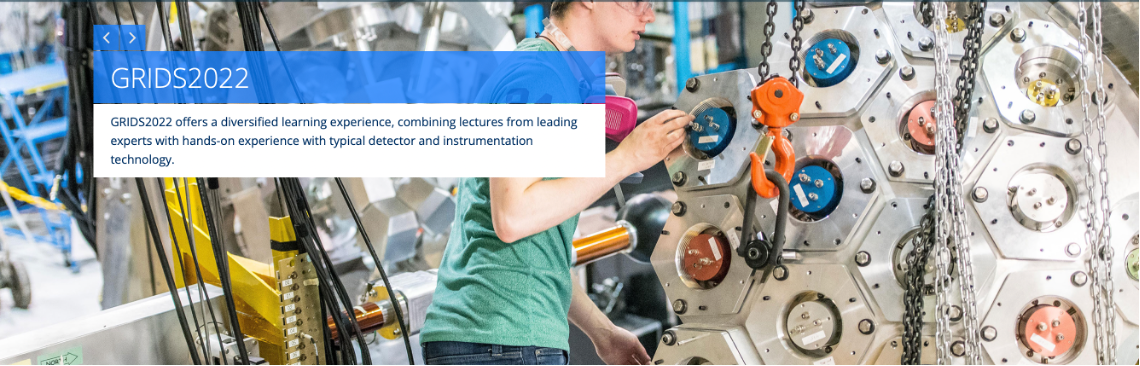 NSERC CREATE
ISOSIM was very effective
And a lot of work
TRIUMF has a strong track record of student teaching at graduate level
Need to coalesce around a compelling program
Need a champion!
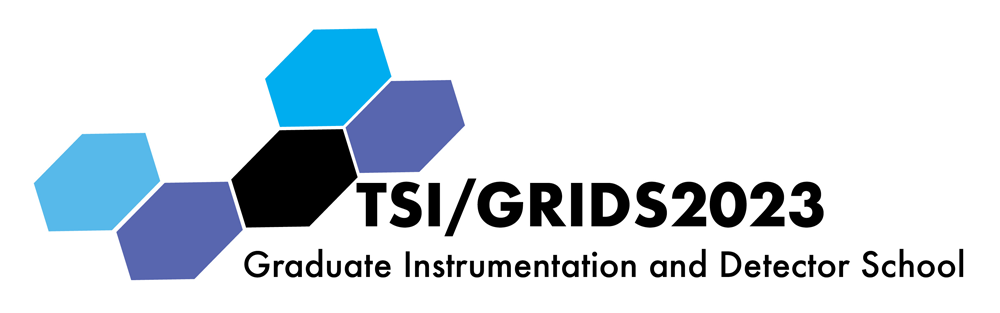 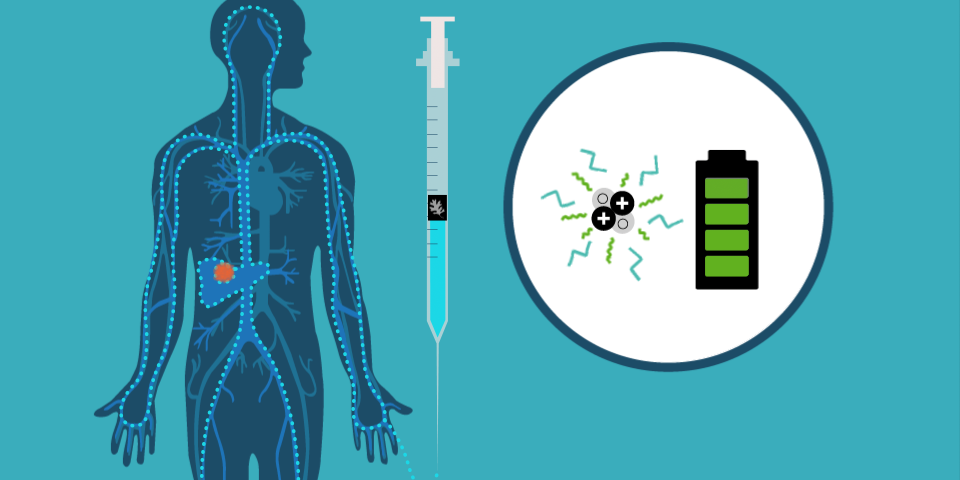 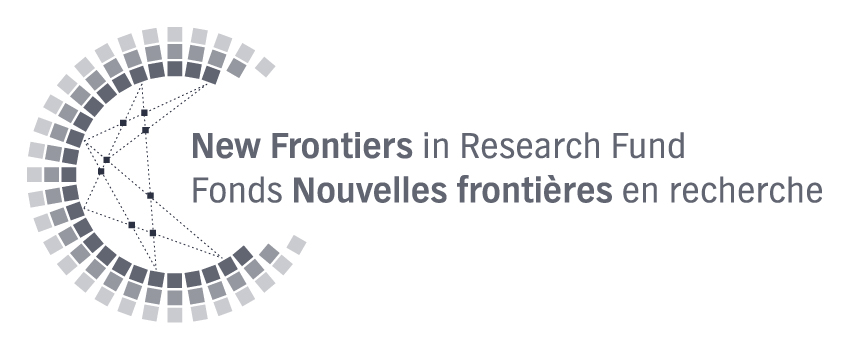 Transformation in 2024?
Major multi-disciplinary program
Ideas?
Therapeuthic isotope imaging
Detectors for Science and climate change
Exploration in 2023 (sept?)
Stepping stone
Need partners as multi-disciplinary is key
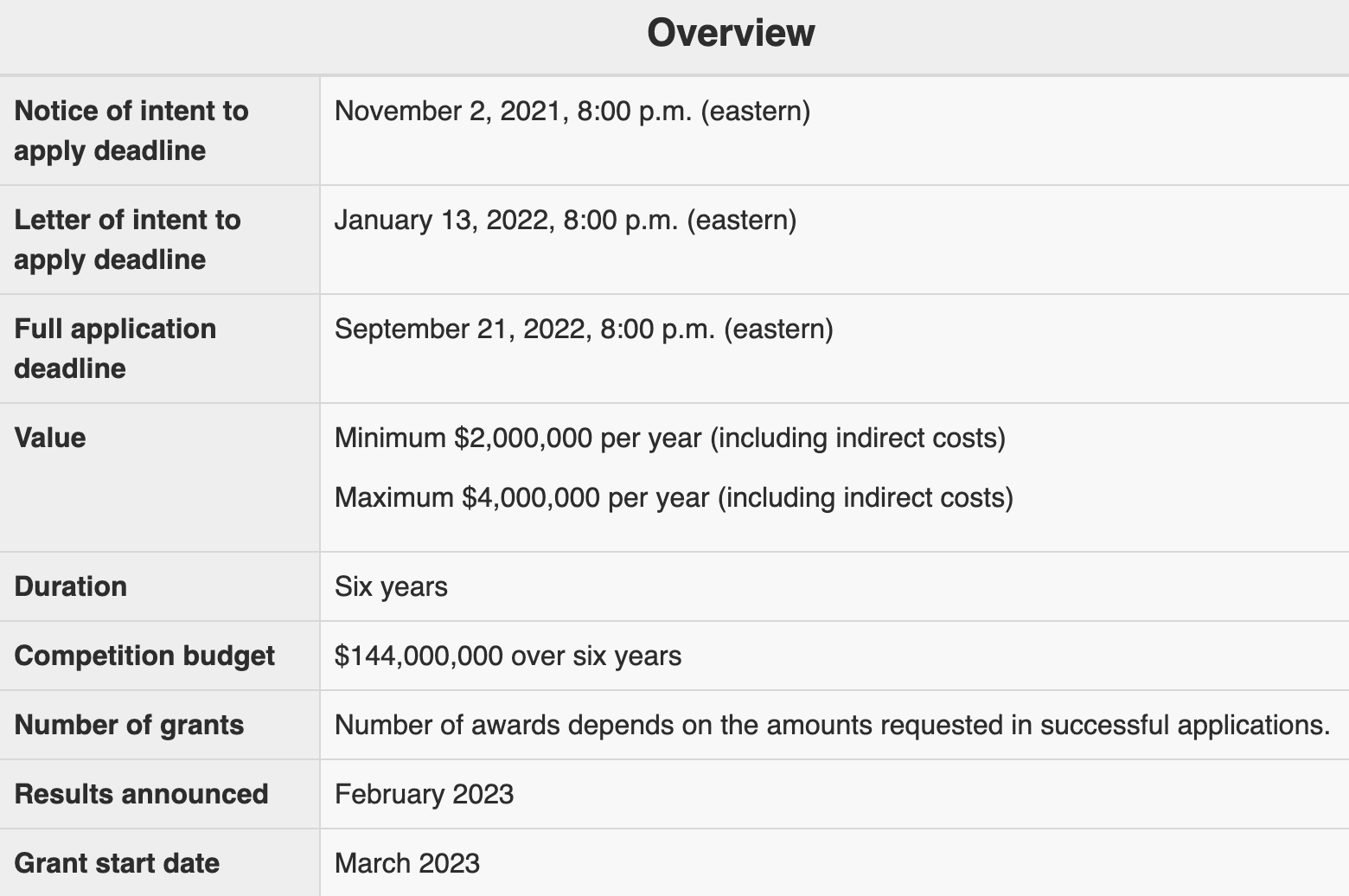